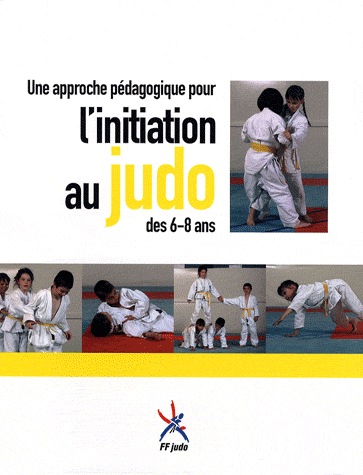 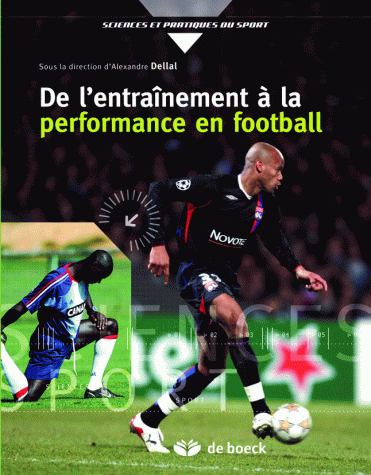 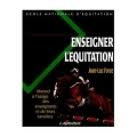 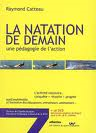 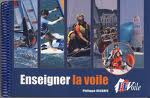 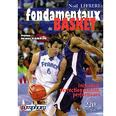 Formation de cadres
Rappel :le triangle didactique (Jean Houssaye)
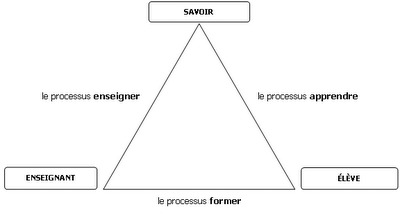 Rappel :le triangle didactique (actualisé)
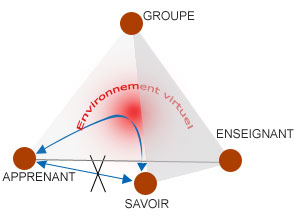 ce que peut devenir le triangle didactique en formation de cadres
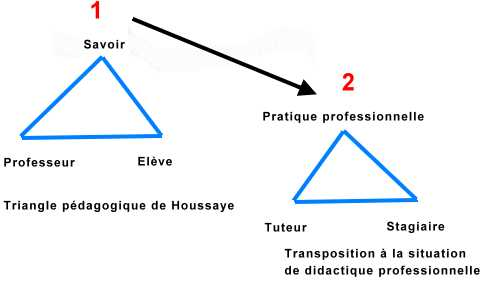 autre forme, un peu plus complexe…
apprentissage
didactique
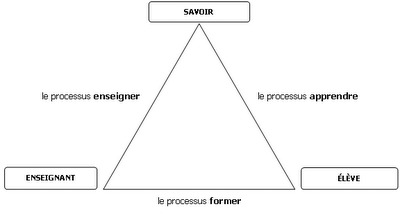 Animation
formateur
formé
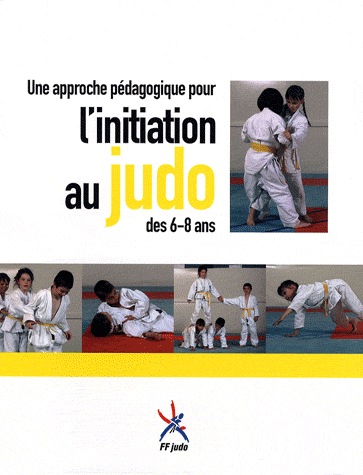 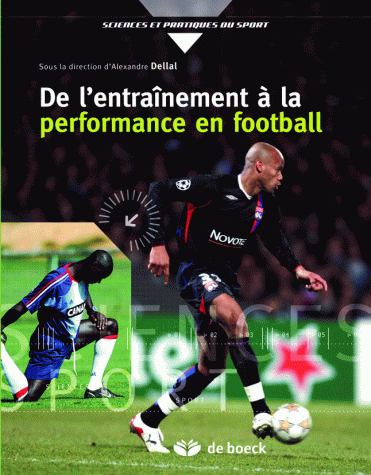 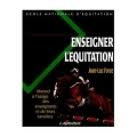 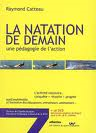 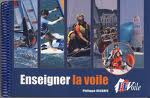 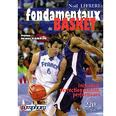 Les contenus d’enseignement, d’entraînement… la didactique.
Pôle axiologique
 (les valeurs)
Les méthodes pédagogiques peuvent être comparées  à l’aide de 3 critères essentiels.
Valeurs sociales de l’époque
Choix philosophique autour de la personne
Choix éthiques explicites ou implicites
Conception de l’éducation
Conception de la personne
Étayage scientifique (les appuis, les expériences)
Utilité pratique (traduction opérationnelle)
Réponses de ces courants à un moment donné de l’histoire
Conceptions de l’enseignement qui est développée (être fort pour être utile, 80% au bac…)
Moyens concrets mise en œuvre dans les 3 volets du triangle didactique
Théories scientifiques en cours la science décrit le réel, le mesure
La science influe plus qu’elle ne prescrit
Théories de l’apprentissage
Histoire, sociologie, géopolitique, économie….
Pôle axiologique
Le courant traditionnel
Respect du maître et du savoir
Performance analytique
Utilité pratique
Étayage scientifique
Illusion de la vitesse d’apprentissage car confusion entre apprendre et enseigner…
Théorie de l’information simplifiée SR la parole, l’écrit
Message clair, réception claire
Le savoir est détenu  par quelques uns !
vide
Le courant traditionnel
savoir
élève
savoir
Transmission…
Exemples
Le conditionnement Pavlov le béhaviorisme, la PPO
Copier le modèle
Découper les tâches en une multitude de tache simple
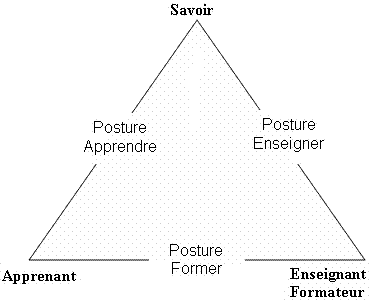 Programmeur
Préparateur de programme
Objectif opérationnel
Recherche d’un comportement attendu
Triangle didactique pour le courant traditionnel
Une boite  vide
Mettre en place, découper
Pédagogie du modèle en formation
Encadrant 
(savoir)
apprenant
formateur
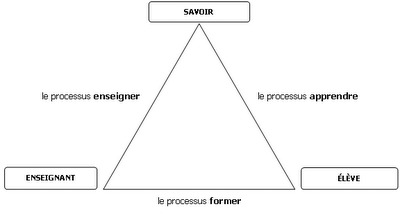 formé
L’individu est passif, l’erreur est à éviter !La méthode est très analytique
Apprendre c’est :
Copier une succession de mouvements
Remplir une boite vide
Le maître :
Explique
Démontre
Transmet
Répète
Corrige
Renforce
Critique
Efficace quand il n’y a pas trop de décalage entre ce que sait la personne et celui qui « transmet » !
Pour Astolfi, c’est un passage obligé de la formation des enseignants : il implique une centration sur la tâche et non plus seulement sur la transmission
Dans le domaine de la formation de cadres, c’est la possibilité de définir clairement les compétences attendues. C’est un problème dans les formations longues aux compétences multiples et plutôt cognitives.
Ce modèle facilité l’évaluation (connaissance des résultats)
Évolutions …
Le conditionnement opérant de Skinner box les années 50 : l’apprentissage est une modification du comportement consécutive à des renforcements positifs (encouragements, récompenses)
(remise en cause, voir Pavlov… pédagogie de la punition)
Passage de l’analytique au global, situations jouées
Prémices du faire découvrir sans faire d’erreurs toutefois.
Jean Piaget experiments
la construction du savoir est appréhendée comme une interaction du sujet et son environnement !
But
Petit rappel
Milieu, contexte environnement
opérations
Critères de réussite (sur le but…)
Pôle axiologique
Le statut de l’erreur : ce n’est plus seulement une déficience de l’élève
L’élève est au centre des apprentissages
L’approche cognitiviste
Vygotsky et la zone proximale de développement, 
Shannon et la théorie de l’information de plus en plus élaborée…
Utilité pratique
Étayage scientifique
Nécessité d’une enseignement à plusieurs vitesses
Massification-diversification-multiplication des publics
La théorie de l'information, ou théorie mathématique de la communication
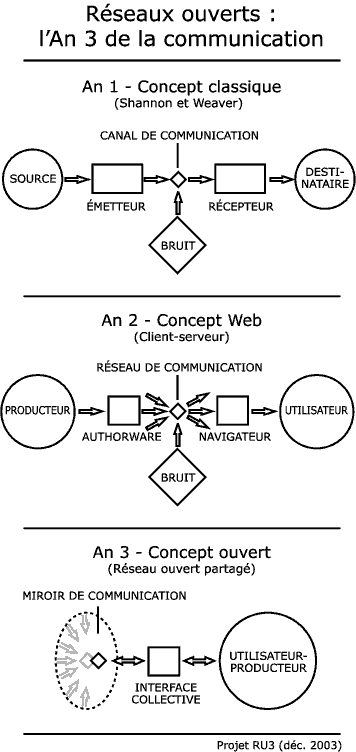 Savoirs construits par l’élève
Triangle didactique dans l’approche cognitiviste
Sujet traite l’information à partir des représentations qu’il construit sur le monde
Guide l’élève dans ses démarches d’apprentissage
Aide l’élève à développer ses propres stratégies et à s’auto évaluer !
E1
Exemplesl’auto adaptation, l’interactionnisme, le constructivisme….
E 3
E2
Identifier la nature des représentations
Déterminer celles qui sont essentielles (à faire évaluer, construire pour un progrès
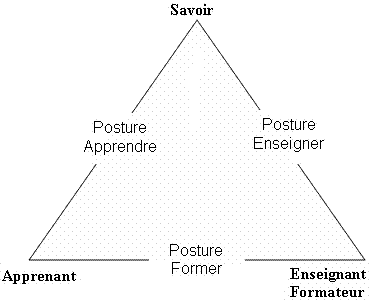 Générer le conflit socio-cognitif
Résolutions de problèmes
Donner un sens à l’action (Dewey…)
Le sujet fonctionne avec des représentations initiales qu’il faut détruire pour reconstruire
L’individu est actif, l’erreur est parfois intéressante!La méthode est dite constructiviste…
Apprendre c’est :
Faire émerger les bonnes réponses
Construire son savoir
Franchir, dépasser ses représentations qui sont autant d’obstacles
L’enseignant :
Organise (Vadepied)
Sollicite  (Azemar, plaidoyer pour l’aventure motrice)
Dose les difficultés
Expérimente des solutions (Carasco)
Aménage (Famose…)
Est un médiateur
Étaye… Lié au concept de ZPD
L'approche constructiviste de l'apprentissage met l'accent sur l'activité du sujet pour appréhender les phénomènes
Quelques concepts pour enseigner
Les représentations : à chacun sa valeur du monde. Les représentations sont mises à mal. On les différencie d’habitudes d’actions.
Obstacles et situations problèmes : modifier les représentations…suppression de la deuxième bouée !
La métacognition : penser sa pensée, partir du fonctionnement de l’apprenant
Le transfert des apprentissages : pierre philosophale de l’enseignant
Critique
Remise en cause des savoirs !!!
Dans l’évaluation, centration sur la pratique et sur les compétences, ce que peut faire la personne en « situation de travail » pour le faire progresser ! 
Dans le domaine de la formation de cadres, cela pose des problèmes considérables : partir des représentations autour de l’activité professionnelle pour la faire évoluer
Pose le problème de l’alternance…
Évolutions …
Plus qu’un abandon, une évolution du modèle cognitif
Données sur l’apprentissage social, Bandura Bobo doll
Apprentissage par observation d’autrui
Vicariant (ce qui est appris en marge de ce que veut ou dit l’encadrant) ou coactif (avec le ou les autres…)
Jérôme Bruner qui part du principe que l'homme interprète le monde en termes de ressemblances et différences.
La montée en puissance de l’apprentissage par alternance 
Le compagnonnage avec la crainte d’une perte supposée des savoirs experts (chez les entraîneurs)
Le Web…
Pôle axiologique
Aujourd’hui !
Prise en compte des attentes
Engagement
Notion de projet
L’individualisme contemporain
Théorie de l’information par le web
Le savoir est accessible !
Action située
Approche écologique
La cognition située…
Utilité pratique
Étayage scientifique
Alternance, le « terrain »
Savoirs définis en terme de Compétences
Formation professionnelle
La théorie de l'information, ou théorie mathématique de la communication
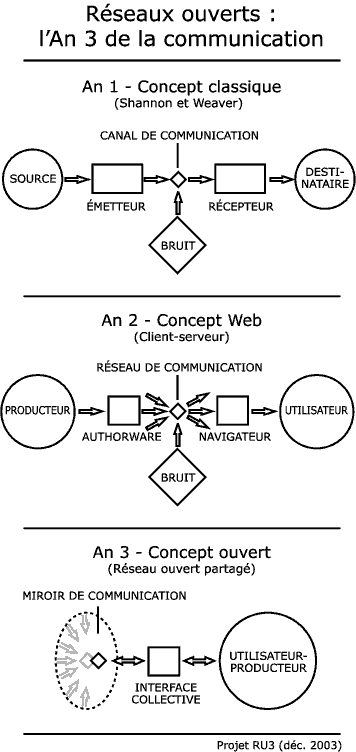 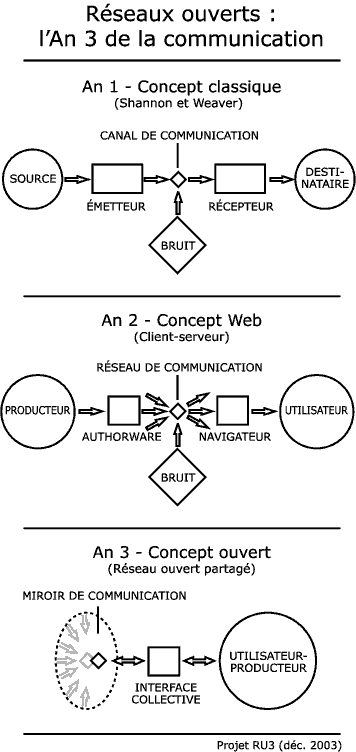 Savoir est ce qui fait sens pour l’apprenant
Zone potentielle de développement
L’analyse de pratique
Transformation des habitudes de fonctionnement
Engagement dans l’action
Transformer la relation à la situation d’enseignement
Approche compréhensive
Position d’aide (commandes…)
Contrat de confiance
Intervention sur le réel
Des choix individuels  sont faits qui définissent sa propre situation…
La cognition située
Le réel est interprété, on ne voit pas les mêmes choses…
On agit donc dans  son monde ou plutôt ce que l’on comprend de ce monde !
Interprétation de la situation
Fonction sémiologique
Action et cognition
Situation et sa transformation
Offres de signification
Dans un environnement objectif, il y a des offres de signification…
Quelques concepts pour enseigner
L’expérience prend le pas sur les représentations
Les représentations sont statiques, l’interprétation est dynamique, elle évolue en fonction de l’évolution de l’environnement
Dans l’action, les représentations évoluent… l’action fait agir… on passe de l’action à l’action dans une situation singulière (couplage action-situation) un peu comme dans une conversation !
Notion d’images opérationnelles, d’évolution en cours d’action. 
l’apprentissage est « interprétatif »
On apprend différemment en situation de formation et situation de production : formation et droit à l’erreur ! En production moins ?